Методы инженерной геофизики при изучении физических свойств моренных суглинков Москвы и Подмосковья
Калинина М.С., Романов В.В. ФГБОУ ВО «Российский государственный геологоразведочный университет имени Серго Орджоникидзе»(МГРИ)
План
Район работ
Цели и задачи
Методика съемки и оборудование
Результаты
Вывод
Заключение
Район работ
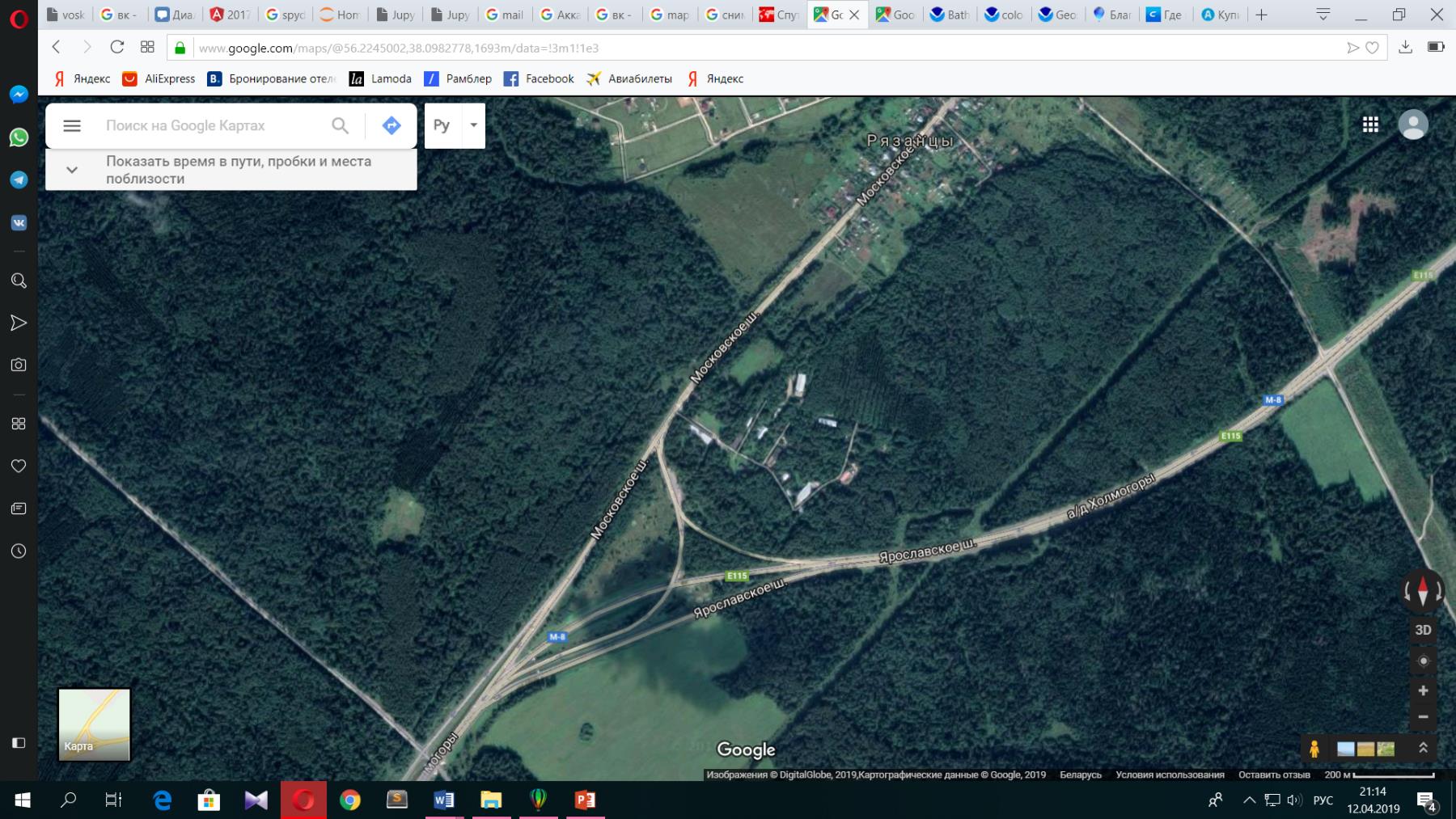 Район работ
56°13'38.3"N 38°06'05.9"E
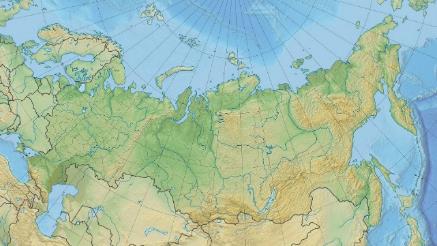 Район работ
Территория
Московская область
Сергиево-Посадский район
с. Рязанцы
Полигон МГРИ
Тектоника
Восточно-Европейская древняя платформа
Русская плита
Московская синеклиза
Рельеф
Смоленско-Московская возвышенность
Клинско-Дмитровская гряда
Водораздел рек Пажа и Торгоша
Район работ
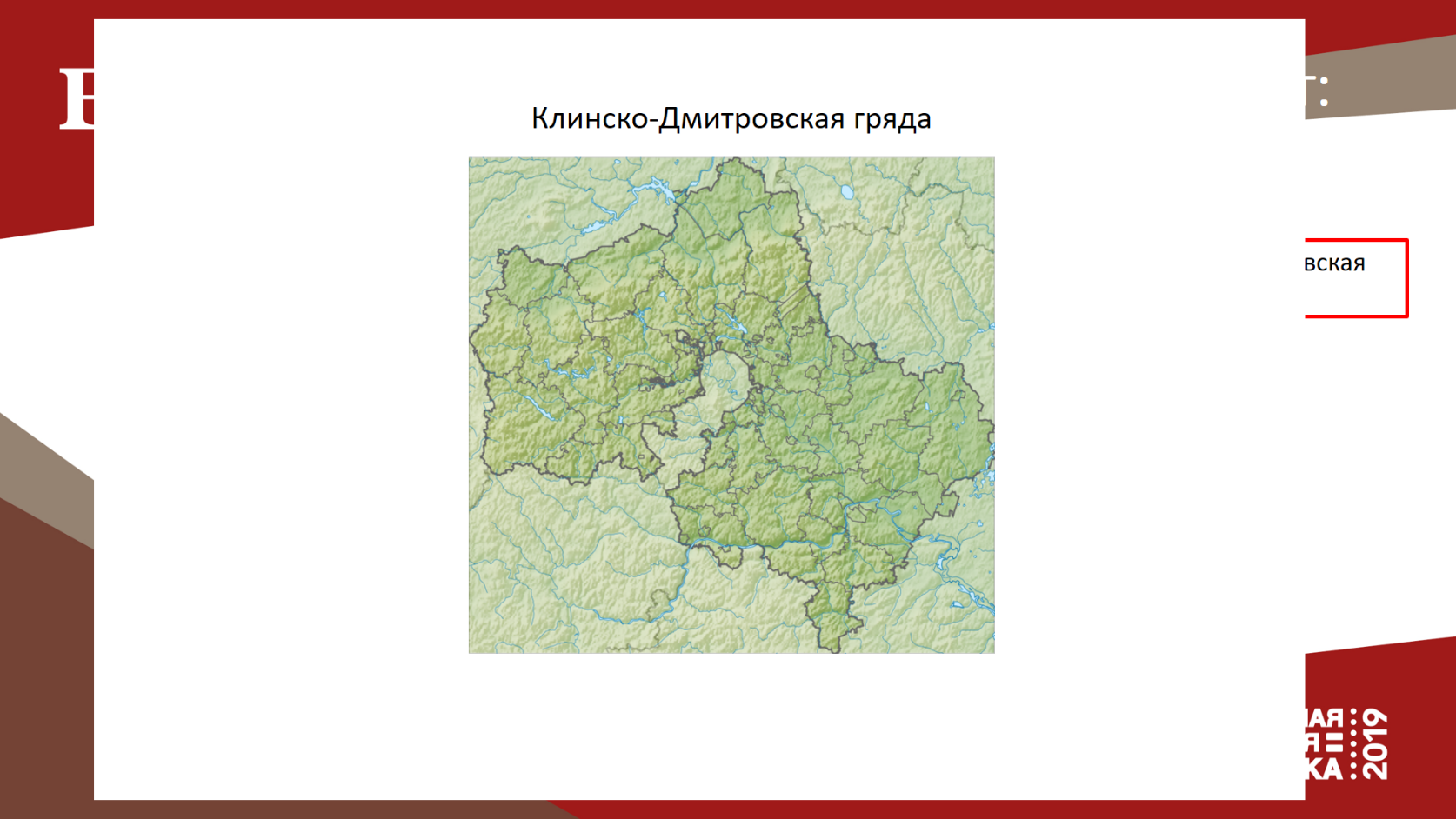 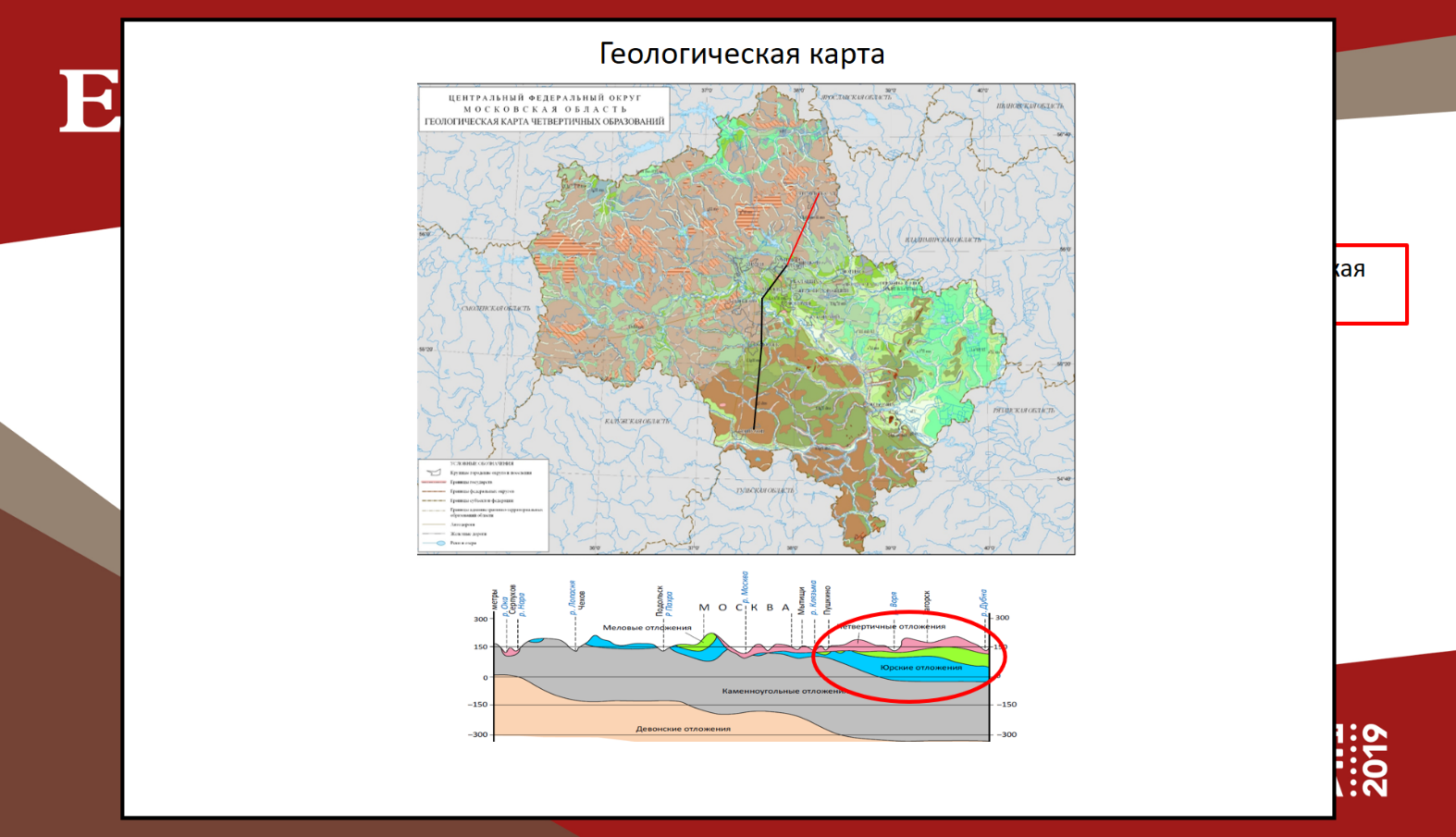 Район работ
Инженерно-геологический разрез

Покровные суглинки микулинского межледниковья (верхний неоплейстоцен), жёлто-бурые, лёгкие, макропористые, лишенные крупных песчаных и иных обломков. Мощность покровных суглинков  1-1,5 м.
Моренные суглинки московского оледенения (средний неоплейстоцен) – красно-бурые, тяжелые, плотные с включением галек и валунов изверженных пород. Мощность 4-5 м
Моренные суглинки днепровского оледенения (средний неоплейстоцен) – буровато-каштановые, тяжелые,  плотные с включением галек и валунов изверженных  и карбонатных пород. Мощность 5-6 м
Суглинки верхнего мела (коньяк-сантон) сероватые и зеленовато-серые, с включением обломков выветрелых опок.
Район работ
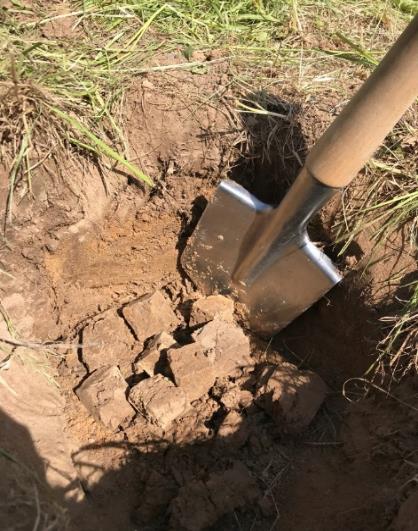 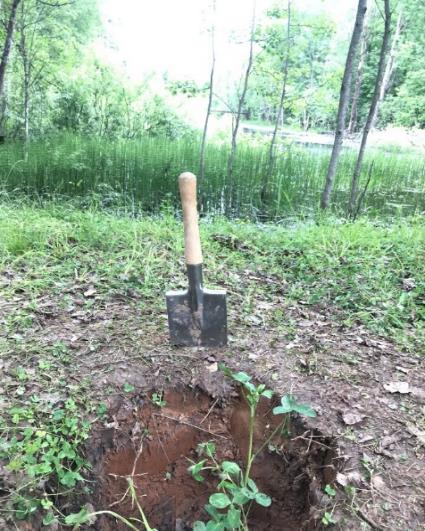 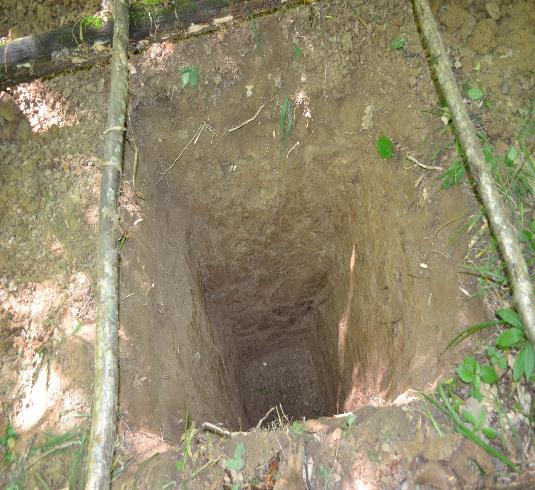 Суглинки московского оледенения
Суглинки микулинского межледниковья
Район работ
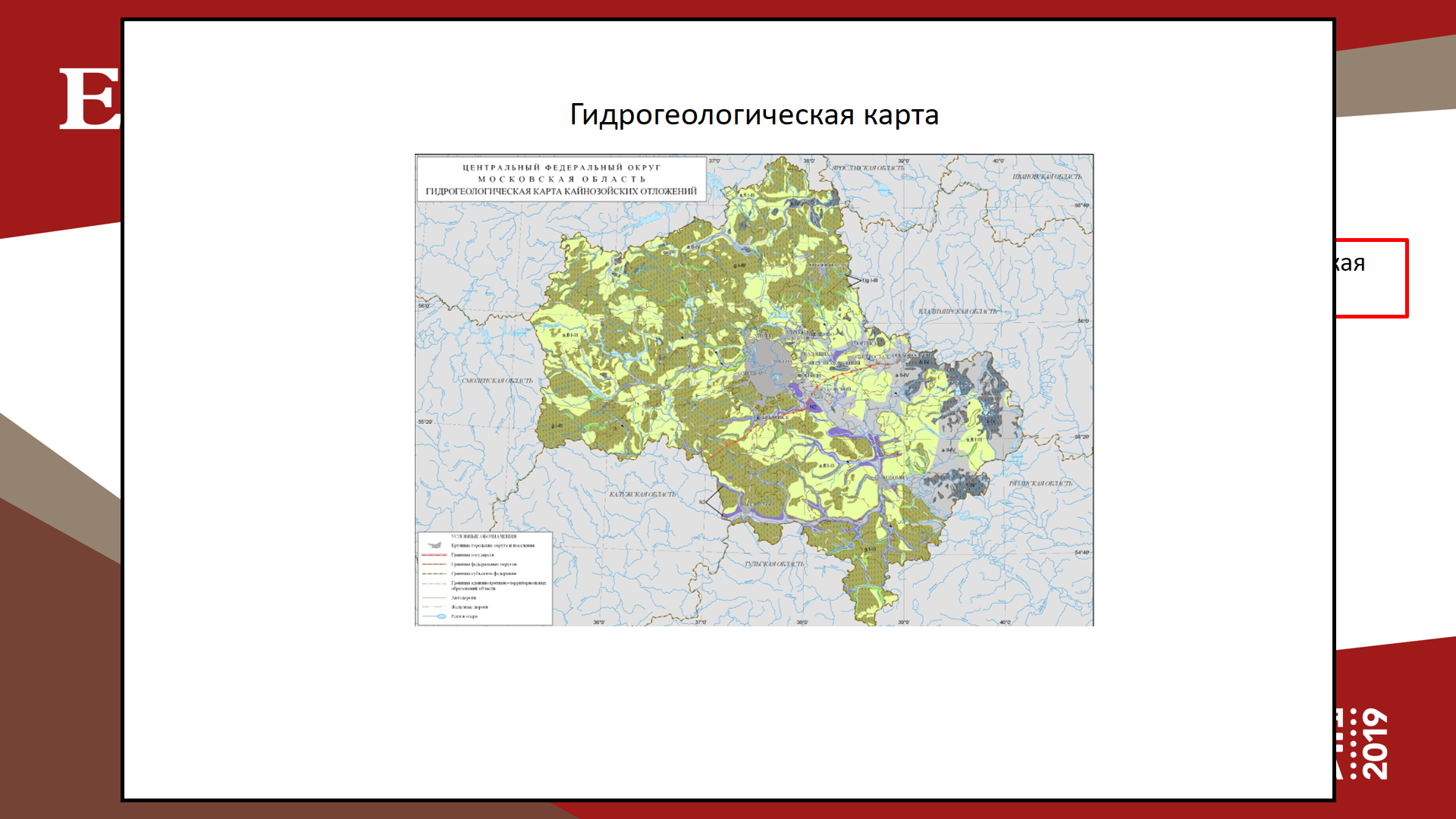 Цели и задачи
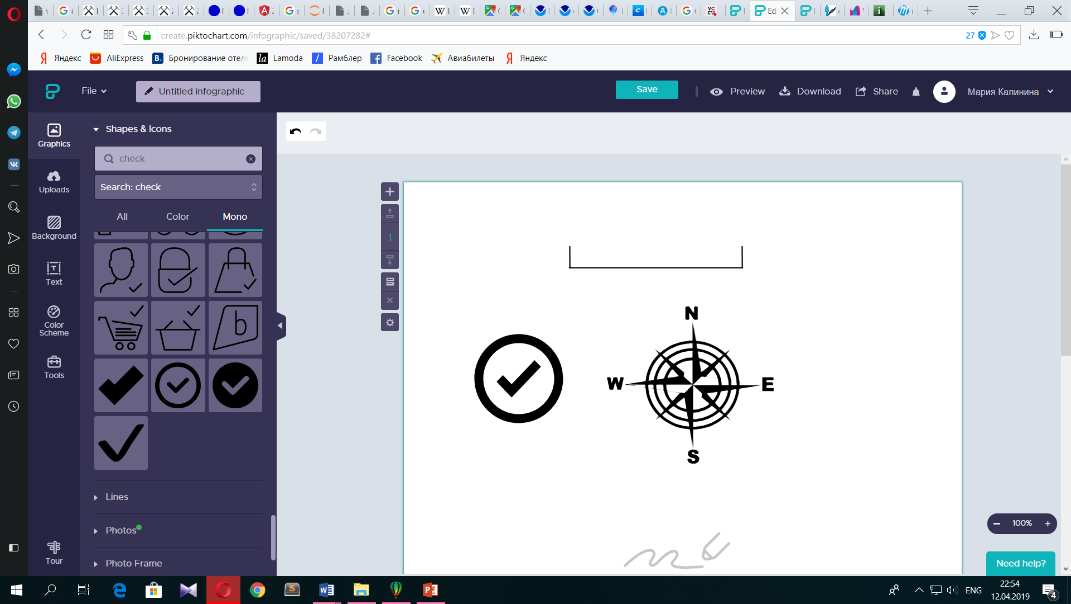 Цель:
	Изучение физических свойств толщ четвертичных суглинков северо-запада Подмосковья, как распространенного основания для зданий и сооружений 

Задачи:
уточнить геологическое строение верхней части разреза на глубину 10-15 метров;
картировать уровнь грунтовых вод;
определить геофизические и физико-механические свойства грунтов.
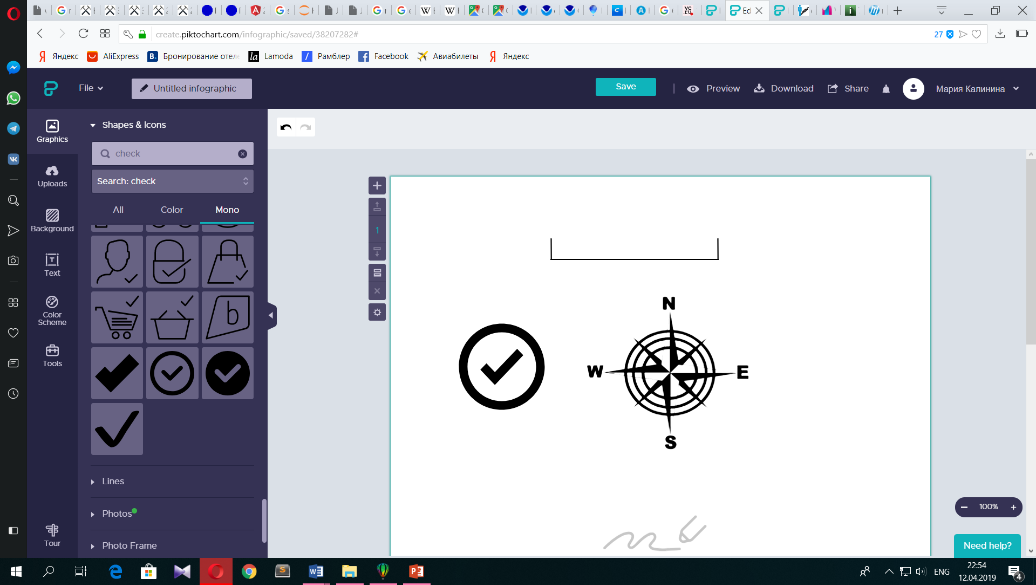 Методика съемки и оборудование
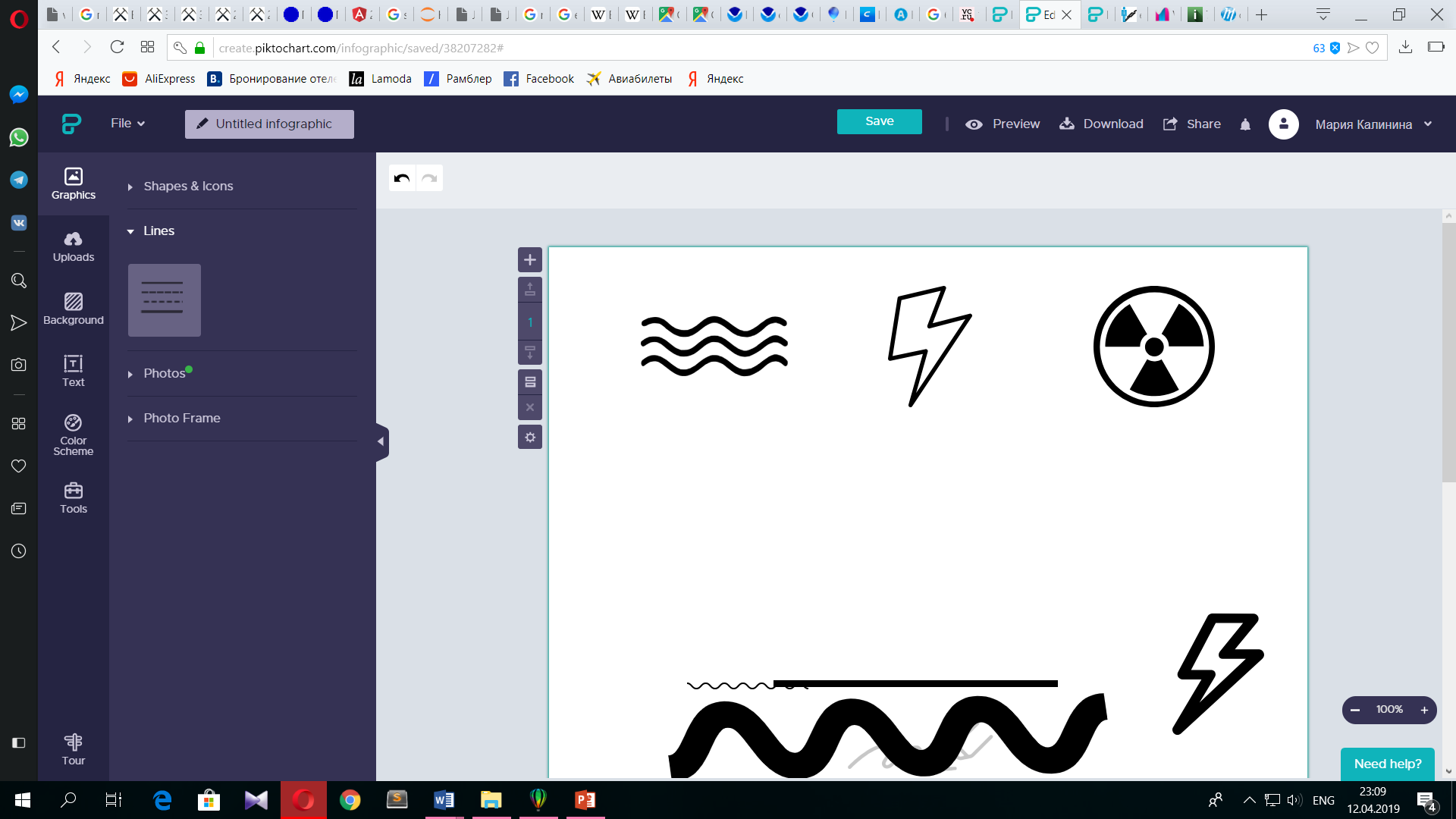 Сейсморазведка (МПВ)



Электроразведка (ВЭЗ, ВКЭЗ, СЭП, МЭТ, резистивиметрия)
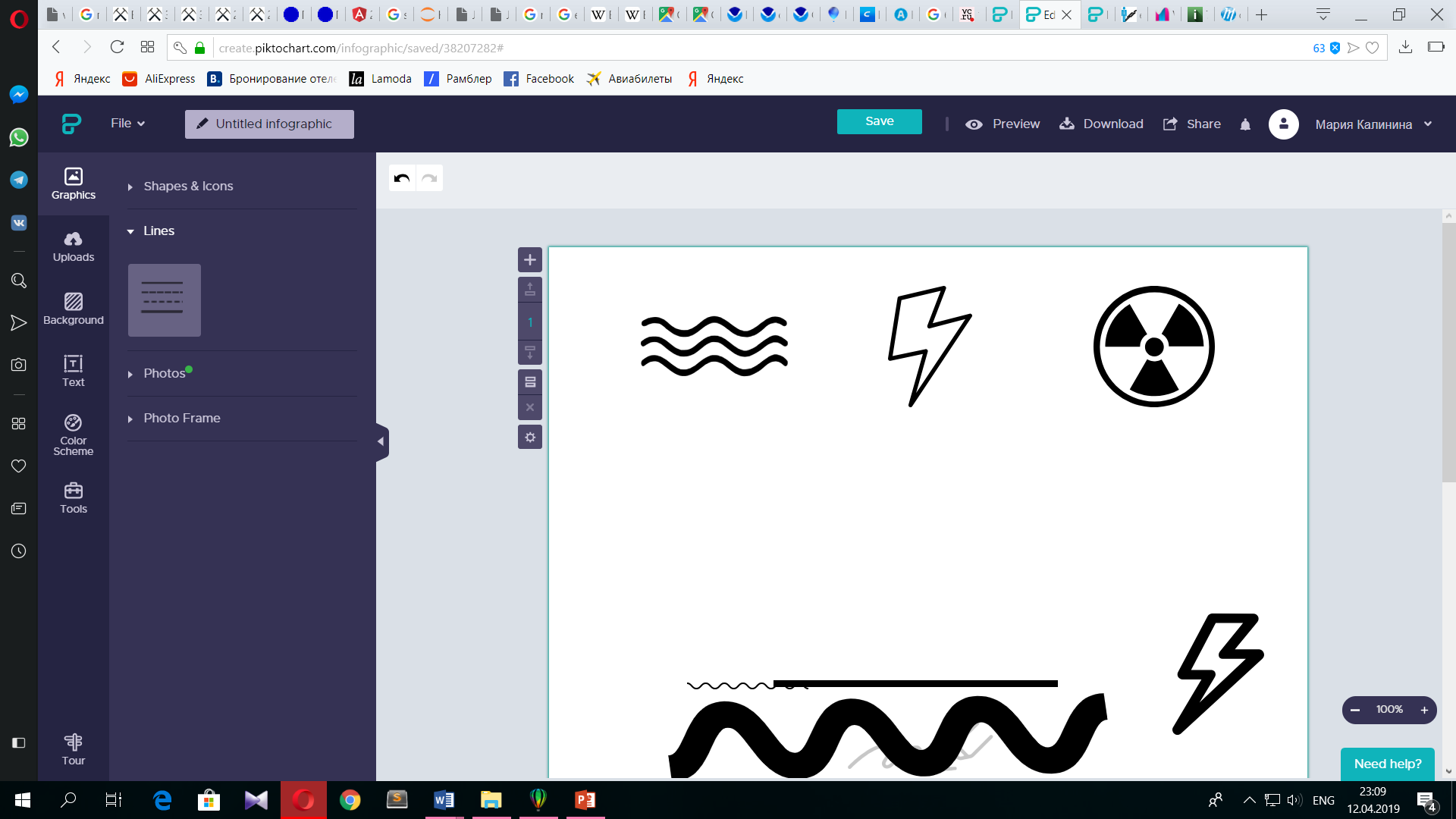 Методика съемки и оборудование
Сейсморазведка
Источник сейсмических колебаний : кувалда весом 8 кг и металлическая подложка
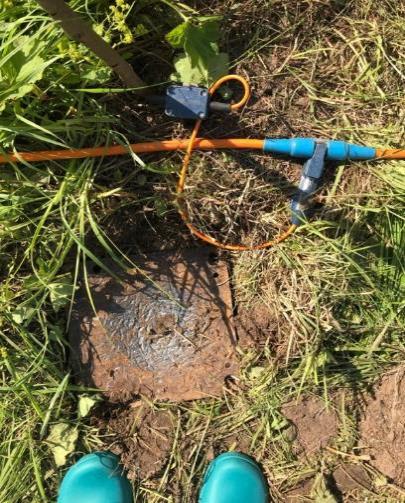 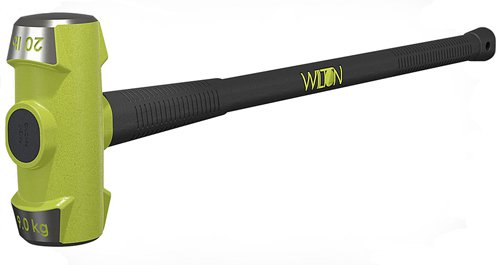 Методика съемки и оборудование
Сейсморазведка
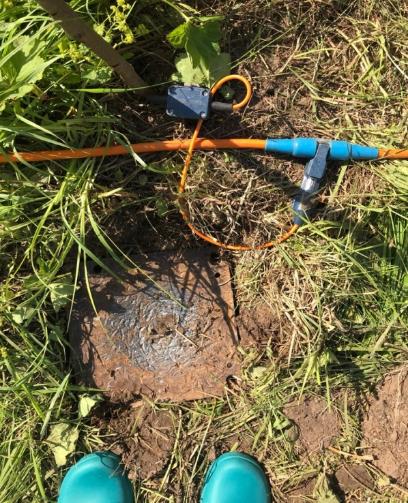 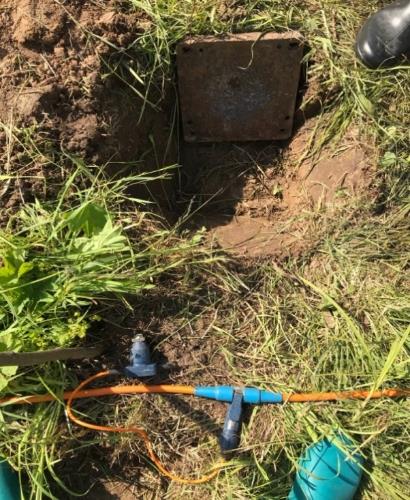 Схема y-y
Схема z-z
Методика съемки и оборудование
Сейсморазведка
Система синхронизации :  Проводная система отметки момента (СОМ)
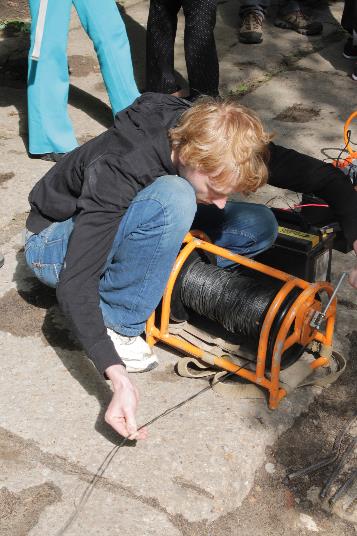 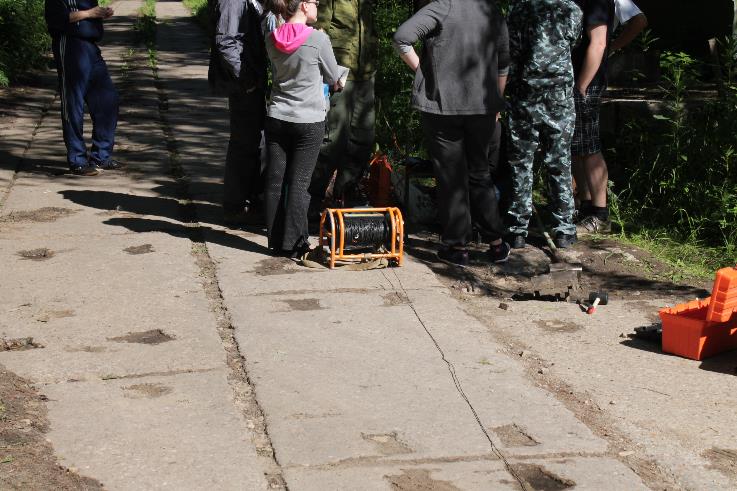 Методика съемки и оборудование
Сейсморазведка
Сейсмокоса и сейсмоприемники
Прием колебаний осуществляется с помощью сейсмоприемников, соединенных с косой. 
Регистрация P волн осуществлялась с помощью вертикально ориентированных сейсмоприемников GS-20DX.
Регистрация Sh осуществлялась с помощью горизонтальных сейсмоприёмников GS-20DX-2B.
GS-20DX
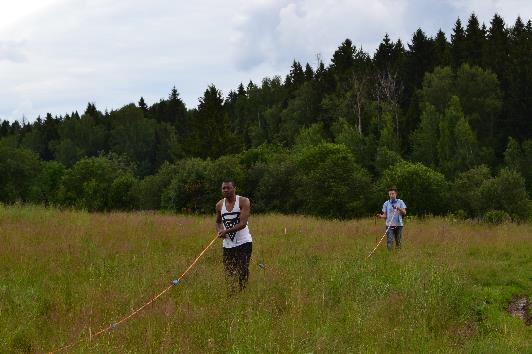 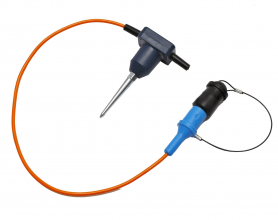 GS-20DX-2B
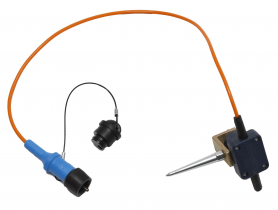 Сейсмическая коса состоит пассивной и активной частей. Активная часть, длиной 46 м, имеет 24 отвода для подключения сейсмоприёмников; пассивная часть состоит из кабеля длиной примерно 70 м
Методика съемки и оборудование
Специализированная компьютеризированная цифровая инженерная 24-х канальная сейсмостанция «Диоген-24/14» предназначена для проведения инженерно-геологических изысканий методом МПВ и МОВ. Достаточно широкий частотный диапазон регистрируемых сигналов (от 5 до 8000 Гц) позволяет проводить измерения как на обычных грунтах, так и на скальных основаниях, железoбетонных сооружениях.
Сейсморазведка
Сейсмостанция : Диоген – 24/14
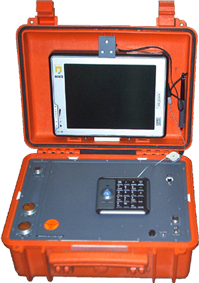 Методика съемки и оборудование
Электроразведка: ВЭЗ (КВЭЗ), СЭП
Генератор: Автомобильный аккумулятор VARTA Silver dynamic C30
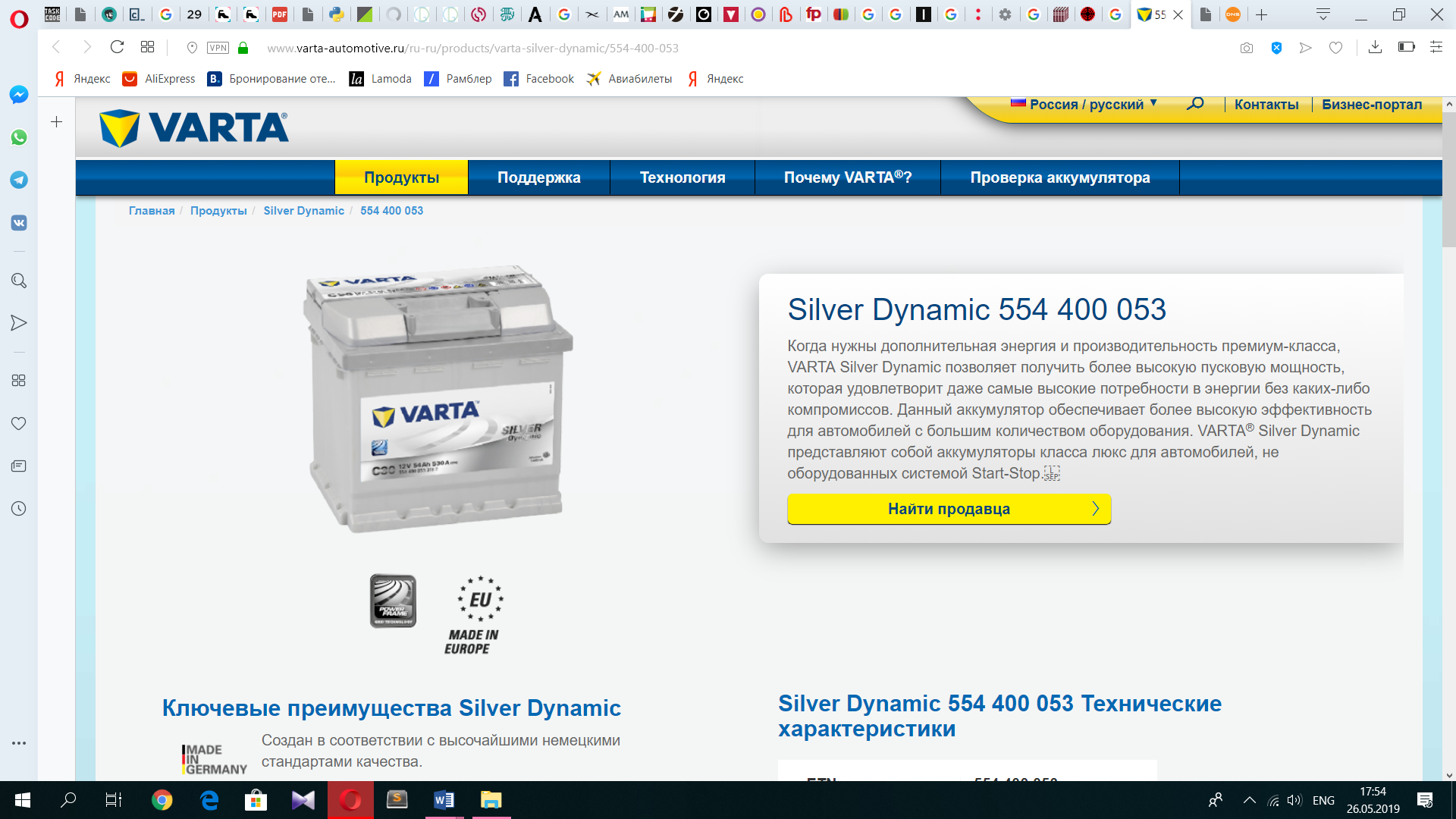 Методика съемки и оборудование
Третий по счету модернизированный вариант приборов серии «Электротест-Р», общим отличительным признаком которых являются малые габариты и вес.
Электроразведка: ВЭЗ (КВЭЗ), СЭП
Измеритель: Электротест-2Рм
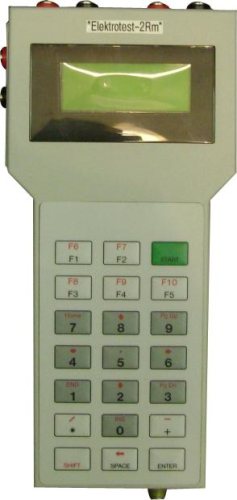 Методика съемки и оборудование
Электроразведка: ВЭЗ (КВЭЗ), СЭП
Электроды
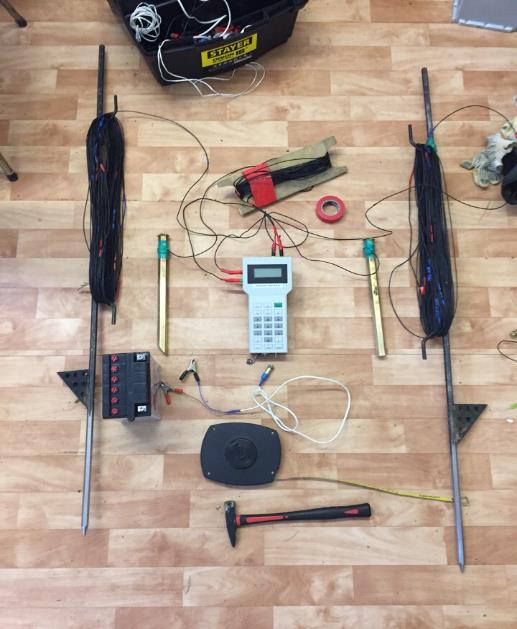 Питающие электроды  – стальные 
Приемные электроды – латунные
Методика съемки и оборудование
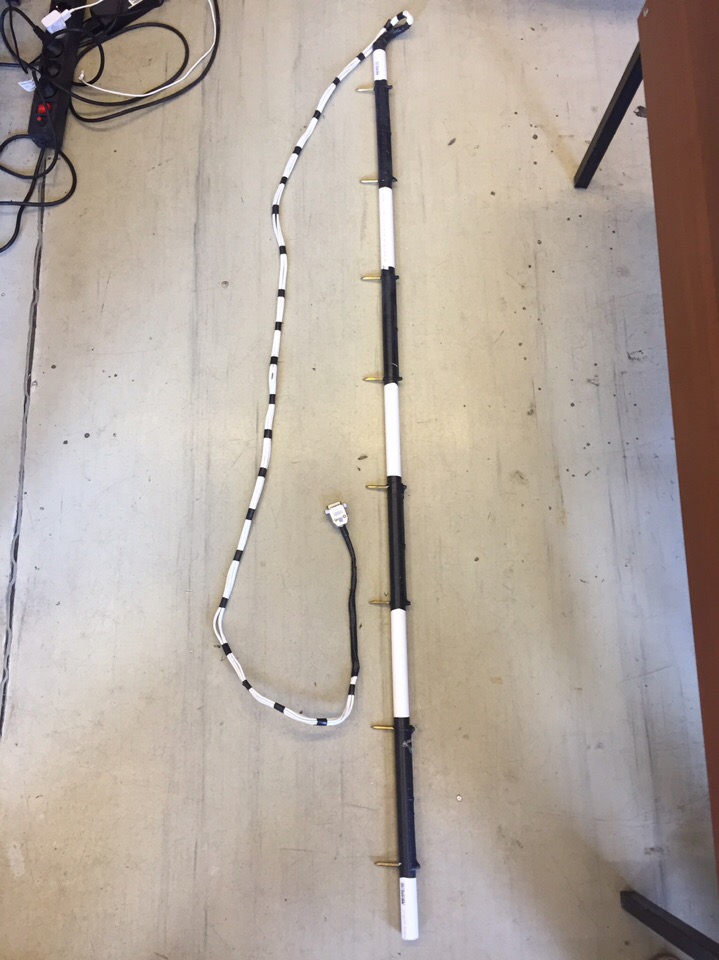 Электроразведка: МЭТ
Установка из 8 латунных мини-электродов (шпилек), размещенной на жесткой пластиковой основе. К крайнему левому электроду (A) подключался генератор постоянного тока, второй контакт генератора (электрод B) относится на «бесконечность» перпендикулярно установке. 
Шаг электродов на установке составлял 20 см. Разность потенциалов снималась со 2 и 3 электродов (AM = 20 см; AN = 40cм; MN = 20 см), далее с 2 и 4- го и до конца установки. 
После достижения 8-го электрода, генератор подключался к нему, а разность потенциалов измерялась на парах 6-7, 5-6 и т.д. 
Установка включает 12 трёхэлектродных установок, выбор которых производился при помощи самодельного коммутатора.
Методика съемки и оборудование
Электроразведка: Резистивиметрия 
Резистивиметр: COM100
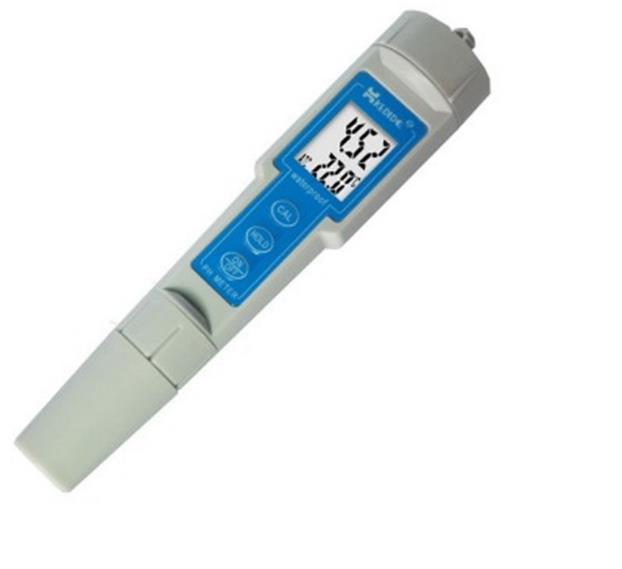 Для измерения удельной электрической проводимости использовался резистивиметр COM100. 
Образцы воды забирались при помощи пластикового стаканчика, измерения выполнялись непосредственно в полевых условиях. 
Значения удельной электропроводности пересчитывалось в удельные сопротивления ρ, Ом·м с учётом поправки за температуру.
Результаты
Сейсморазведка
Геосейсмический разрез: 
1 — слой покровных суглинков; 
2 — слой гляциальных суглинков московского горизонта;
3 — слой гляциальных суглинков днепровского горизонта;
4 — отложения верхнего мела
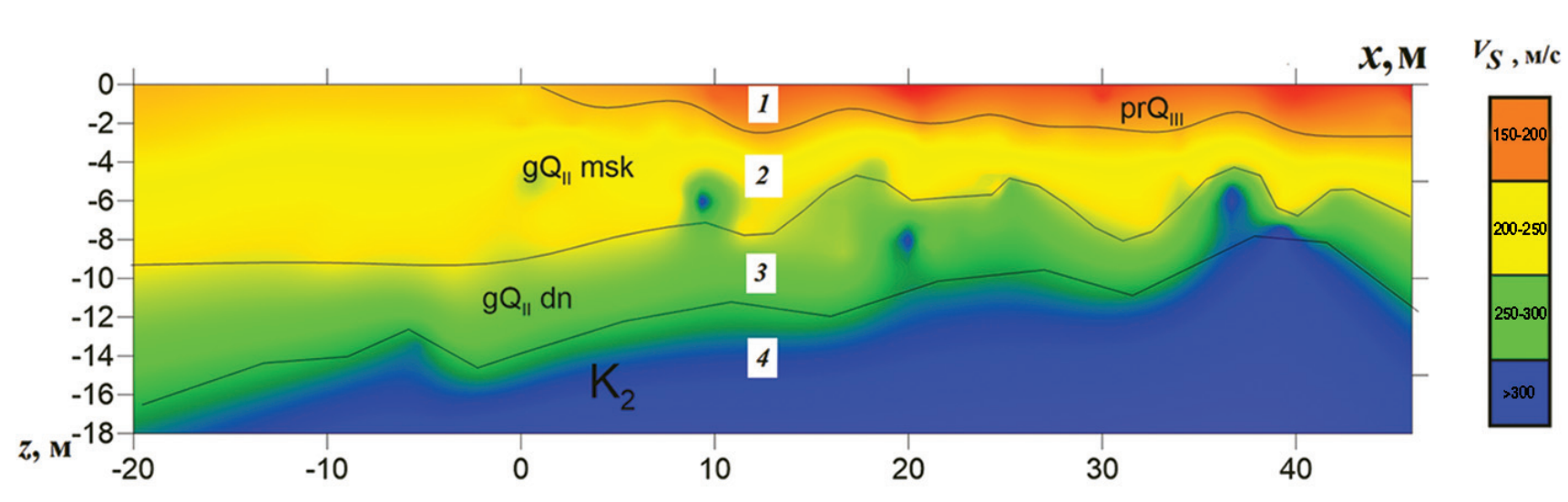 Результаты
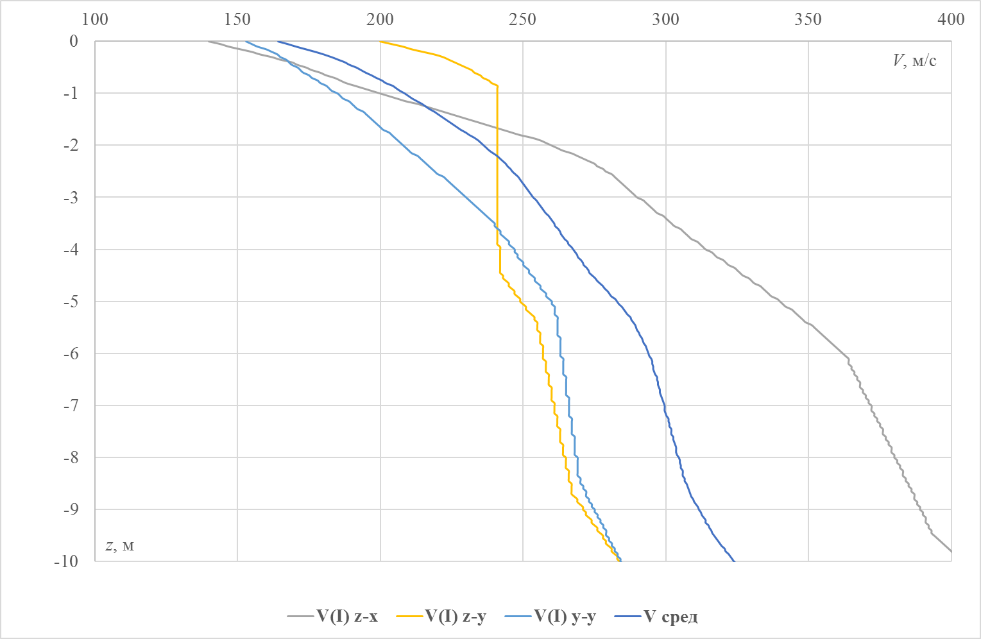 Сейсморазведка
Распределение скорости поперечных волн, полученных по разным схемам наблюдений — Z-X, Z-Y, Y-Y, среднее по распределению
Результаты
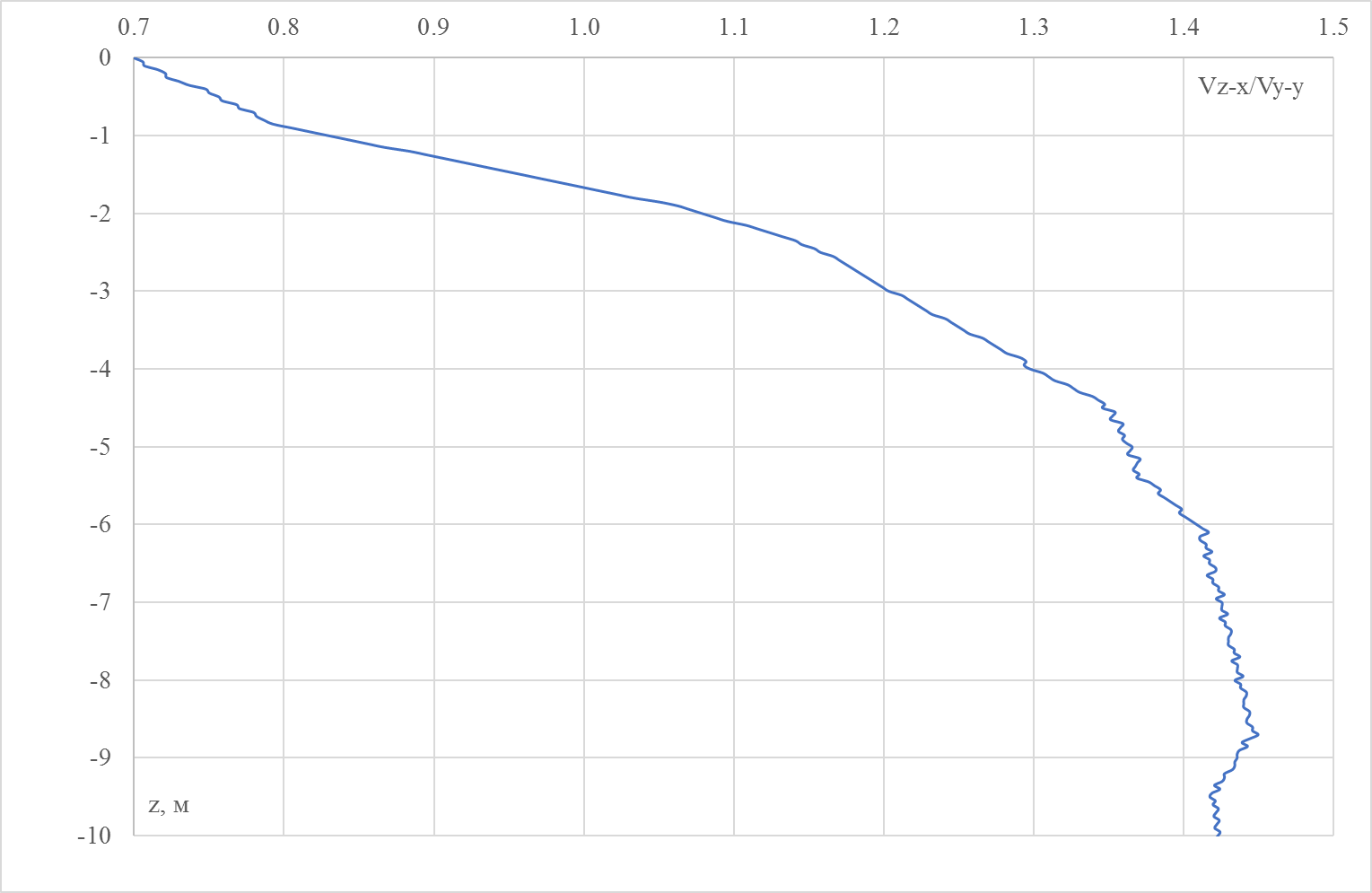 Сейсморазведка
Распределение отношения Vz-x/Vy-y
Результаты
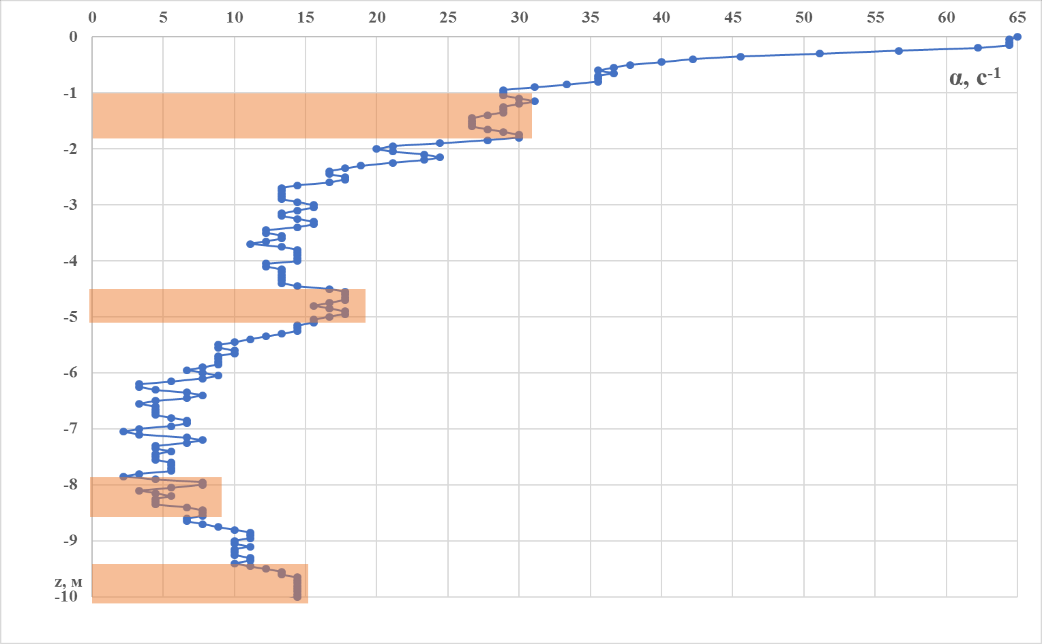 Сейсморазведка
Распределение абсолютного градиента скорости поперечных волн
Результаты
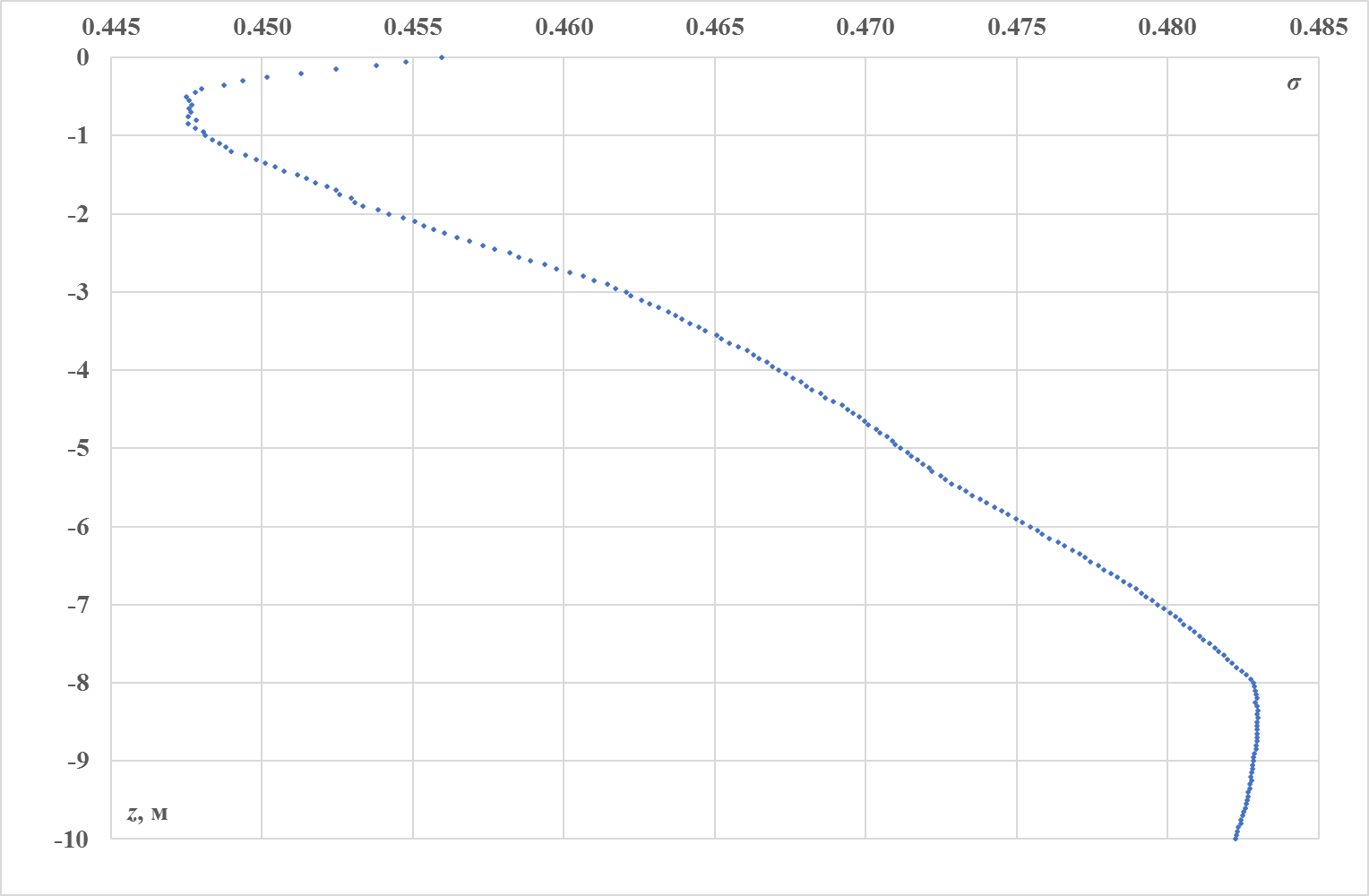 Сейсморазведка
Распределение коэффициента Пуассона
Результаты
Электроразведка: ВЭЗ
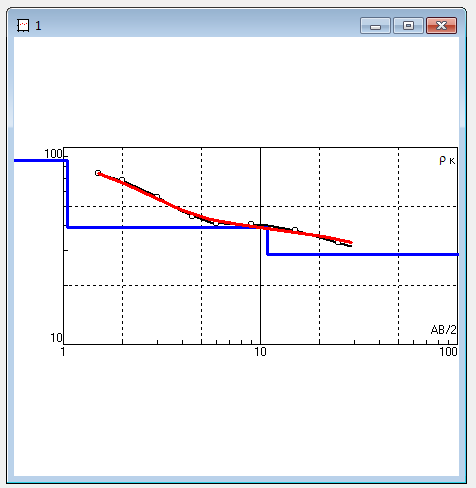 Полевая и подобранная кривые ВЭЗ
Результаты
Электроразведка: ВЭЗ
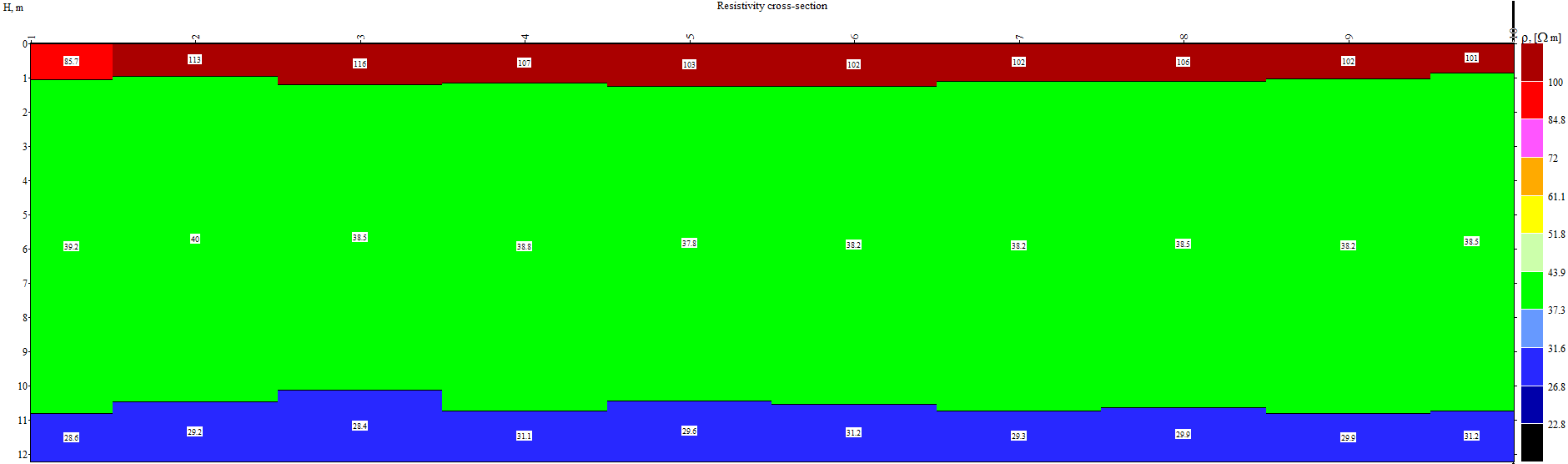 Геоэлектрический разрез полученный по данным ВЭЗ
Результаты
Электроразведка: МЭТ
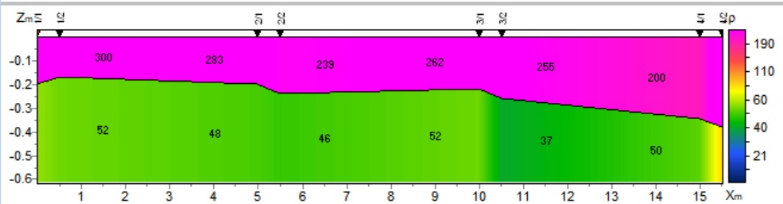 Геоэлектрический разрез, полученный по данным микроэлектротомографии
Результаты
Электроразведка: КВЭЗ
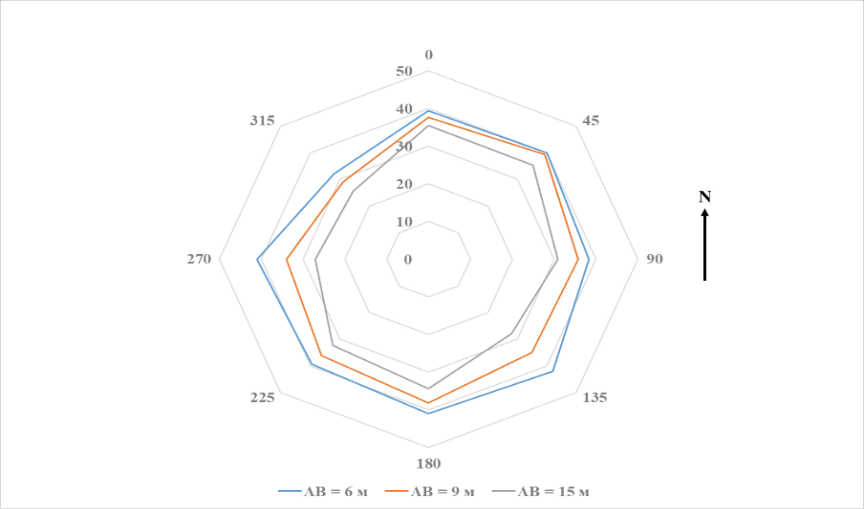 Круговая диаграмма кажущегося удельного сопротивления
Результаты
Электроразведка: СЭП
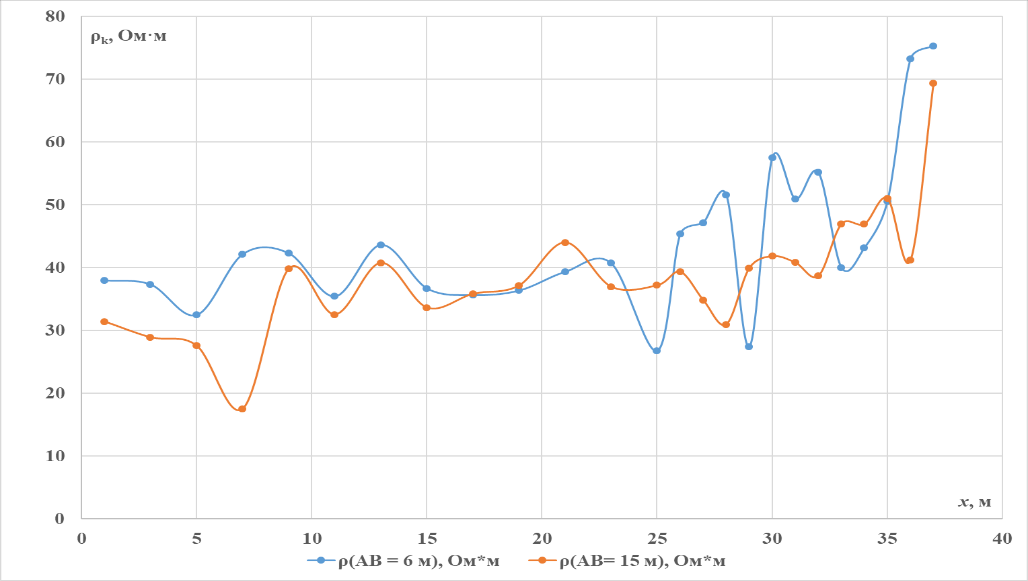 Результаты СЭП по двум разносам
Результаты
Вывод
Толща четвертичных суглинков как объект инженерно-геофизических исследований обладает рядом специфических свойств. Среди них: 
   выраженная анизотропия упругих свойств, вектор которой меняет своё направление с     глубиной;
  слабая анизотропия геоэлектрических свойств, отсутствие явно определяемой горизонтальной             неоднородности;
  значительный градиент сейсмических скоростей, убывающий с глубиной;
  низкие значения удельного электрических сопротивления, плавно убывающие с глубиной;
сложное распределение коэффициента Пуассона в вертикальном направлении, с зонами, частично соответствующим разновозрастным суглинкам;
достаточно высокие значения и небольшой диапазон изменения коэффициента Пуассона, что говорит о высоком насыщении гляциальных и покровных суглинков поровой влагой; 
аномально высокое удельное сопротивление вод ряда водоёмов, что косвенно свидетельствует о слабой водопроницаемости моренных суглинков московского оледенения, в кровле которых обычно располагается дно водоёмов.
Заключение
Для изучения толщи четвертичных суглинков рекомендуется комплекс из методов сейсморазведки и электроразведки с упором на томографические методы. 
Среди сейсмических методов наибольшее количество информации даст сейсмотомография по схемам Z-Z, Y-Y и Z-X. 
	Среди методов электроразведки стоит выбирать электротомографию и классическое ВЭЗ.
Спасибо за внимание!